CHILE MESTIZO
CLASE 17 
HISTORIA, GEOGRAFÍA Y CIENCIAS SOCIALES
2° BÁSICOS /2020
SIGUE LA LECTURA, COMENTA Y CONTESTA
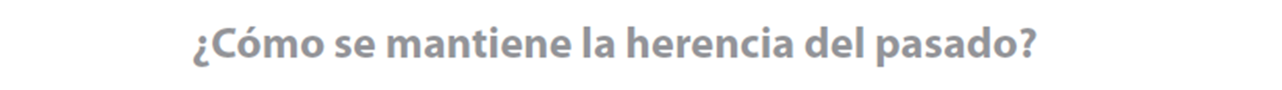 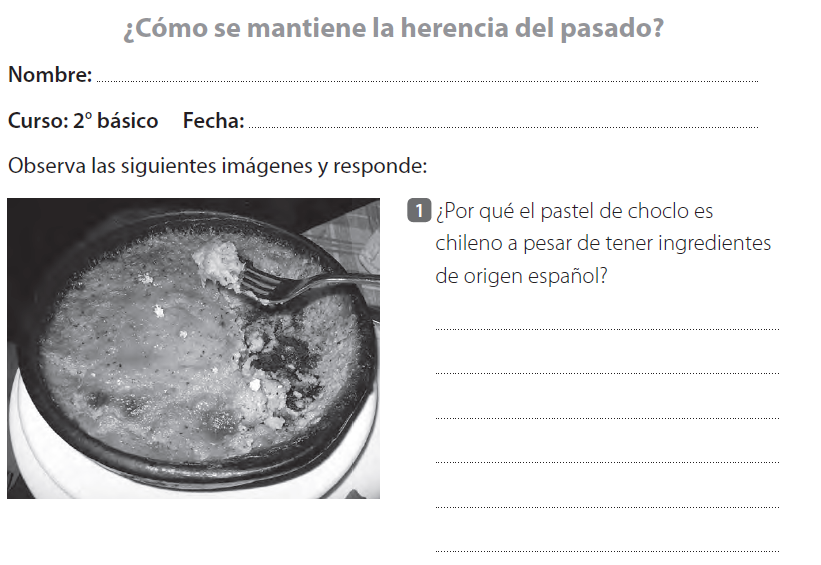 PALABRAS/ IDIOMA
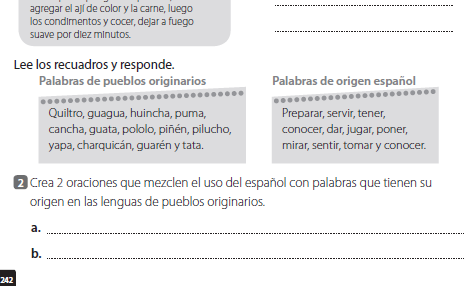